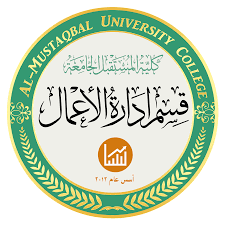 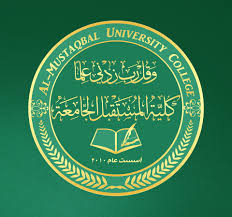 كلية المستقبل الجامعة 
قسم ادارة الاعمال
الادارة المالية  Financial Management
المرحلة الثالثة / المحاضرة الاولى
م.د هدى هادي حسن
مفهوم الإدارة المالية
الإدارة المالية هي الإدارة المسؤولة عن دراسة أفضل السبل المؤدية للحصول على رأس المال اللازم وأفضل الوسائل لاستخدام هذا التمويل بغية الوصول إلى أهم هدف للشركة  وهو تعظيم القيمة السوقية لها واستثمار رأس المال بكفاءة بشكلٍ يضمن تعظيم ثروة المساهمين ويحقق البقاء والنمو والاستمرار للمؤسسة، أي أنها فعلياً فن إدارة التمويل بكفاءة في الشركات والمؤسسات ففي كيانات التجارة و الأعمال و الهيئات الخدمية المختلفة، توجد الإدارة المالية التي تتولى الاختصاصات المتعلقة بمتابعة الحركة المالية و المحاسبية، أو ما يعرف بالميزانية Budget، وفق الأهداف الموضوعة مسبقاً لسياسة تشغيل رأس المال .
وظيفة الإدارة المالية
تدور وظيفة الإدارة المالية حول كيفية تمويل وإدارة استثمارات الشركة بشكل يحقق أكبر عائد ممكن من تلك الاستثمارات عند أدنى مستوى محفوف بالمخاطر وبأقل حد ممكن من رأس المال. كما تعتبر المسؤولة عن إعداد التخطيط المالي الجيد للشركة والرقابة المالية إضافة لحل المشكلات الخاصة التي لا يتكرر حدوثها كثيراً كمشاكل الاندماج بين الشركات
كما تتلخص وظيفة الإدارة المالية في جمع المعلومات والبيانات المالية وتسجيلها وتلخيصها ضمن التقارير الإدارية بعد أن تتم مراجعتها بشكلٍ جيد لمساعدة مجلس الإدارة على اتخاذ القرارات واتباع الإجراءات التصحيحية اللازمة في حال حصول أي انحراف عن الخطط وآليات النظام المالي الذي تلتزم به الشركة.
لإدارة المالية والإدارة المحاسبية
تم الربط بين الإدارتين المالية والمحاسبية من خلال العلاقة الوثيقة التي تجمع بينهما، حيث أن المحاسب هو من يرفع التقارير التي تستخدمها الإدارة المالية من أجل تنفيذ واتخاذ القرارات الملائمة، ومن جانب أخر فإن فهم وإدراك الإدارة المالية يعطي المحاسب القدرة على لفهم جميع أنواع المعلومات التي تهم الإدارة المالية، وبصفة عامة يؤهله على كيفية استخدام الإدارة المالية للمعلومات والبيانات المحاسبية التي تحصل عليها.
ونتيجة للتقارب بين الإدارة المحاسبية والمالية الذي تشهده الشركات الصغيرة والمتوسطة بشكلٍ خاص يساهم  المحاسبون في عملية اتخاذ القرارات المالية بجانب ممارستهم لدورهم التقليدي في المحاسبة داخل الشركة
وظائف الإدارة المالية
وظائف الادارة المالية 
أولاً: التخطيط المالي
والتي تتضمن رسم استراتيجيات العمل المالية والتنفيذية وفقاً للسيولة المالية المحددة والتأكد من توافرها في الوقت المناسب لتغطية احتياجات العمل؛ قد تكون هذه الاحتياجات: توفير معدات، أو شراء مخزون استثماري، أو صرف رواتب الموظفين، أو تمويل المبيعات المؤجلة الدفع ...إلخ، وعلى المدى البعيد تكون دائماً السيولة المالية مطلوبة من أجل عمل توازنات للسعة الإنتاجية للعمل
ثانياً: الرقابة المالية
وتشمل الطرق والإجراءات التي تنفذها المؤسسة من أجل ضمان دقة وصحة البيانات المالية الخاصة بها من خلال الضوابط المحاسبية التي لا تضمن فحسب الامتثال للقوانين واللوائح، إنما صممت أيضا لمساعدة المؤسسة على التوافق مع الإجراءات القانونية؛ حيث أن المتابعة المالية تعمل على تأكيد تحقيق الأهداف الإجرائية من حيث: فاعلية تشغيل الأصول المالية، تأمين الأصول المالية، تأكيد حقوق المساهمين وفقاً لقوانين العمل
ثالثاً: اتخاذ القرارات المالية
تعد من أكثر الإجراءات الحساسة في مجال الإدارة المالية ؛ حيث ان اتخاذ القرار مالي قد يكون مصيرياً بالنسبة لمستقبل الشركة، خاصة عندما  ينطوي على أنواع من المفاضلات بين أولويات تعتبر كلها مهمة؛ فهناك جانب إنفاق على الاستثمار قبل جني الأرباح، كذلك هناك جوانب إنفاق على متباينات أخرى تتعلق بنظم العمل لابد من مراعاتها ...إلخ، لذلك فقد يتخذ المدير المالي قرارات يكون من أولوياتها زيادة السيولة المالية، على حساب عناصر أخرى، و يكون ذلك بعدة وسائل؛ مثلا: تأجيل توزيع الأرباح على المساهمين و استبقائها كسيولة مالية تساهم في دعم الاستثمار و التمويل، أو من خلال بيع بعض الأسهم، أو عمل قروض بنكية، أو الحصول على معاملات مؤجلة الدفع من المتعاملين ...إلخ